ELEKTROMOTORJI
KAJ JE ELEKTROMOTOR
Je stroj, ki električno energijo pretvarja v mehansko delo.
Je eden najpomembnejših vrst motorjev za celotno strojništvo, saj poganja vse vrste strojev, vlakov,tramvajev in naprav. 
 Njegovo gibanje povzročajo magnetna polja (razen pri elektrostatičnih motorjih).
DELOVANJE  ELEKTROMOTORJA
DELITEV ELEKTROMOTORJEV   GLEDE NA STRUKTURO (IN UPORABA)
Enosmerni motorji

Enosmerni motorji            Enosmerni motorji s ščetkami          motorji  									brez ščetk

     usmerniški elementi, ki prevajajo tok samo takrat, ko jih sprožimo s krmilnim tokom
Izmenični motorji

Sihronski motorji    Asihronski motorji

Koračni motorji                      Relaktančni motorji
          
        Motorji z permanentnimi magneti
za večino električnih pogonov
navijalni stroji, močno obremenjeni pogoni, časovni mehanizmi
DELITEV ELEKTROMOTORJEV     GLEDE NA ZASNOVO
Enosmerni
motorji
s ščetkami
Električni motorji brez ščetk

Asihronski motorji                                Sihronski motorji

Motorji s pergamentnimi magneti       Reluktančni motorji       Koračni motorji

Enosmerni motorji brez ščetk               Sihronski motorji s permanentnimi magneti
ZGRADBA  ELEKTROMOTORJEV
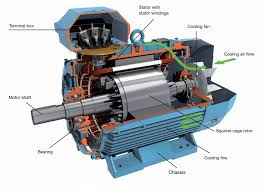 Vsak elektromotor je sestavljen iz statorja, rotorja, akumotatorja,  nekateri tudi iz krtačk.

ELEKTROMOTORJI NA IZMENIČNI TOK

Motorji na izmenični tok imajo dva glavna sestavna dela:
Stator, ki je nameščen več fazno (navadno tri fazno). 
Rotor, ki ustvarja elektromagnetni navor, zaradi česar se vrti
ZGRADBA  ELEKTROMOTORJEV
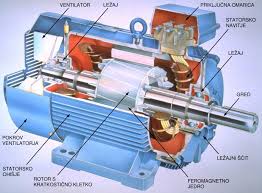 ELEKTROMOTORJI NA ENOSMERNI TOK
Motorji na enosmerni tok, so namenjeni priključitvi na vir enosmerne napetosti. Ta vrsta motorjev se je pojavila že  19. stoletju.
Glavni sestavni deli teh motorjev so:
stator (nepomični del motorja),
rotor (vrteči se del),
komutator, ki je del rotorja in predstavlja mehanski usmernik in pretvarja napetost iz izmenične v enosmerno
ščetke oz. krtačke, ki se dotikajo komutatorja in služijo prevajanju toka.
VIRI
https://www.google.si/search?q=elektromotorji&espv=2&biw=1366&bih=667&source=lnms&tbm=isch&sa=X&ved=0ahUKEwiS1fiqkIrPAhXIORoKHT26B1EQ_AUIBigB&dpr=1#imgdii=fqFpAhlNU59ccM%3A%3BfqFpAhlNU59ccM%3A%3B9fYEkYO1zyW89M%3A&imgrc=fqFpAhlNU59ccM%3A

https://www.google.si/search?q=MINI+elektromotor&espv=2&biw=1366&bih=623&source=lnms&tbm=isch&sa=X&ved=0ahUKEwjjzPqV0ozPAhWBOhQKHap3C-kQ_AUIBigB#imgrc=h0rvtF9OpO-SXM%3A
https://sl.wikipedia.org/wiki/Elektromotor
https://www.youtube.com/watch?v=Xy4bwDhNe08
https://www.youtube.com/watch?v=NuSOvLjJG5I
HVALA ZA VAŠO POZORNOST